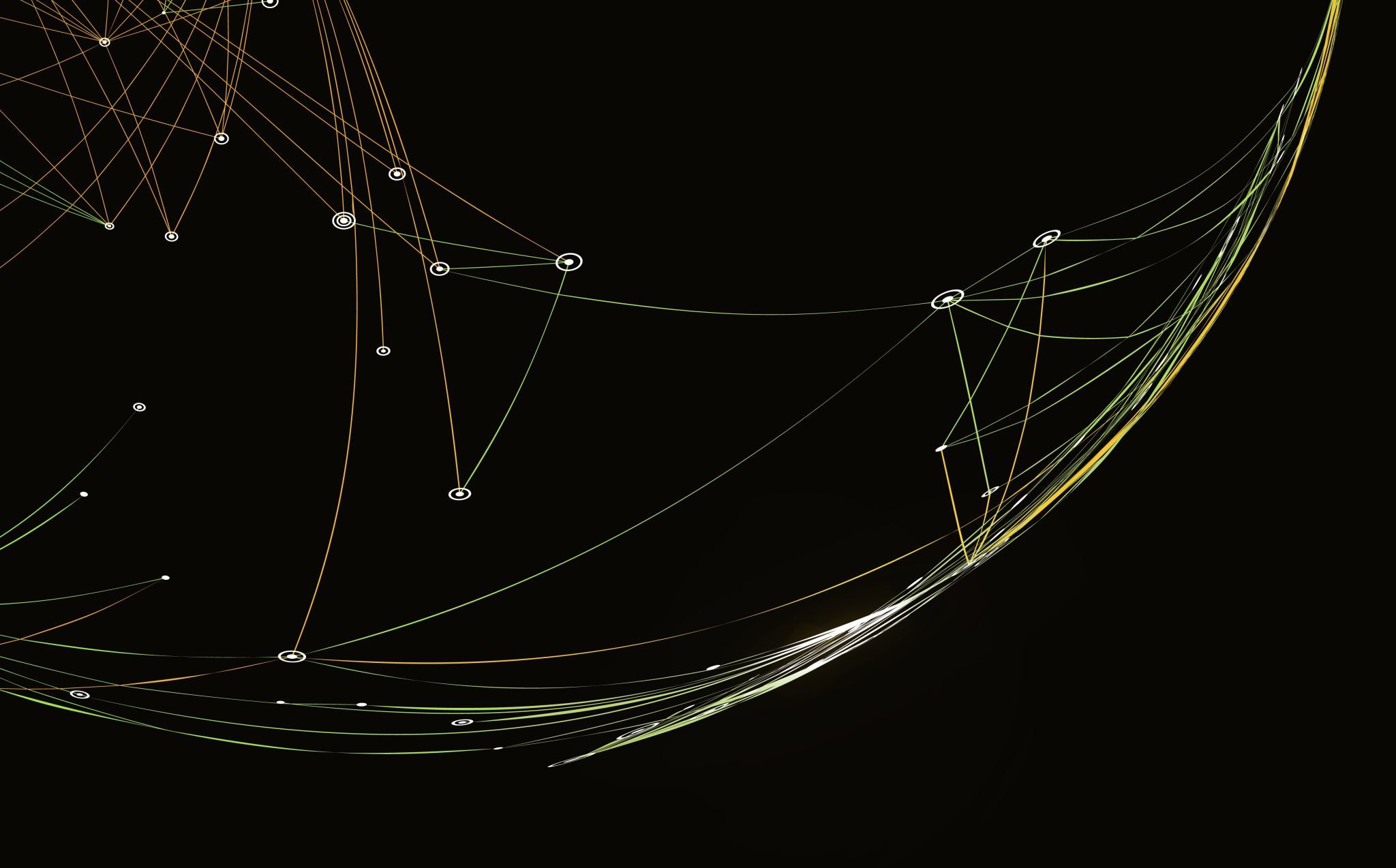 Machine Learning for Event Position Reconstruction in Germanium Detectors
Mary Calleja
 Queen's University
Monday, August 19, 2024
1
Agenda
1
2
3
2
Germanium Detector 101
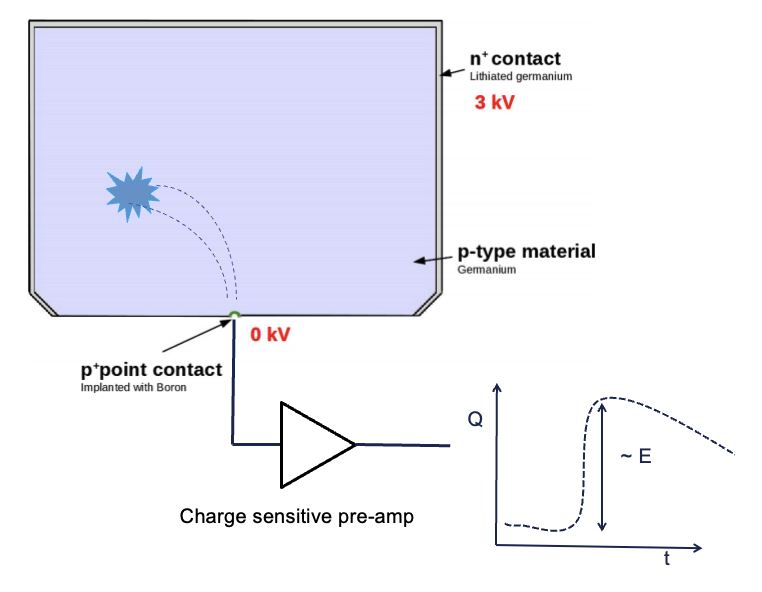 Particle interactions inside the cylindrical detector generate a signal on the readout called a pulse
These detectors are generally small (67mm in diameter, 51.6 mm in height)
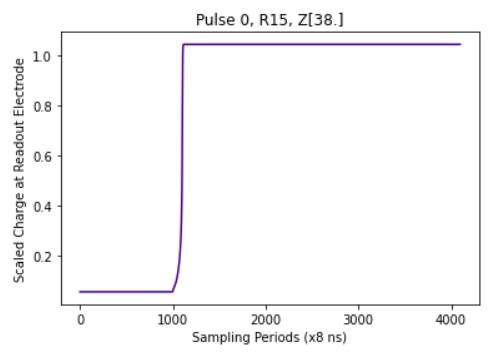 Credit to Tianai Ye for diagram
3
Coordinate System for Position
R is the radial coordinate and ranges from 0-33mm
Z is the vertical coordinate and ranges from 1-51mm
The origin is the readout electrode
Z
R
4
Pulse Shape Varies With Position
Type I
Type I
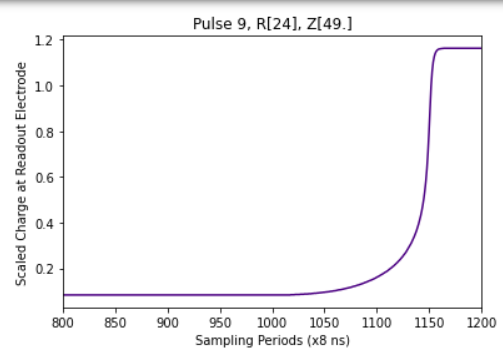 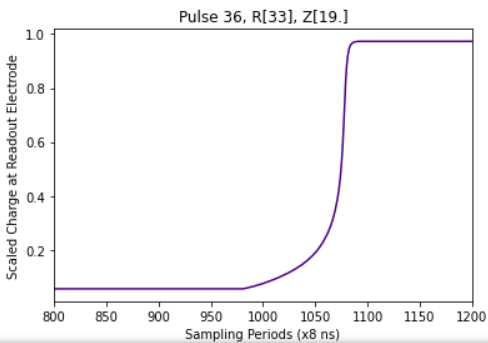 Type III
Type II
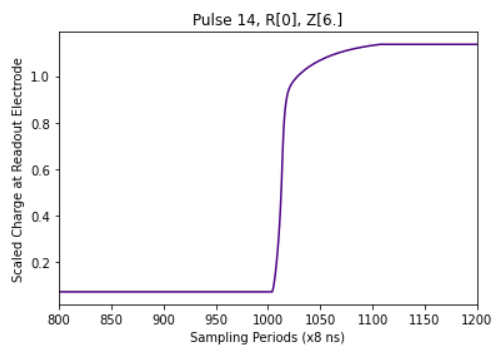 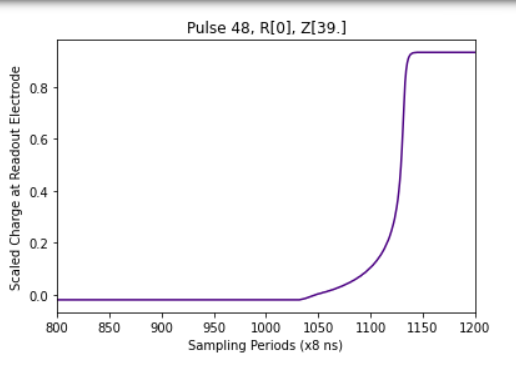 5
M Agostini et al 2011 JINST 6 P03005
Current Algorithms
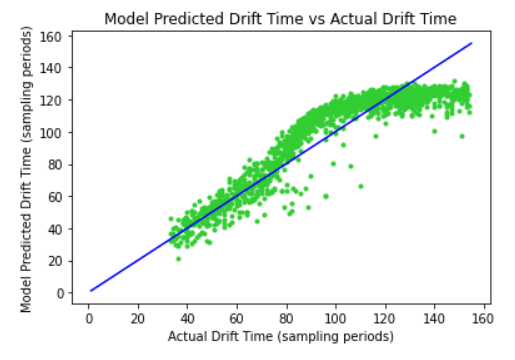 Current Algorithms perform well for low R and Z, but struggle to accurately predict at high Z
Accurately predicting position is important for event characterization and background rejection
Credit to Dr. Martin for explanation
6
Why Machine Learning
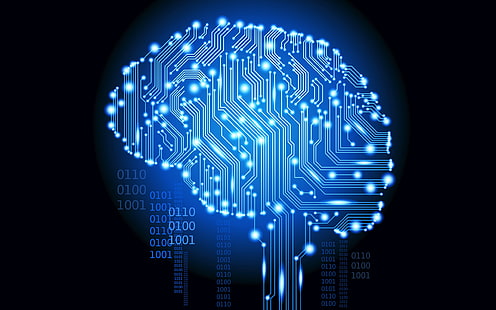 This technology is effective in a diverse array of applications
Machines can “learn” their own rules for position reconstruction without preestablished theory
Image in creative commons
7
Potential Accuracy
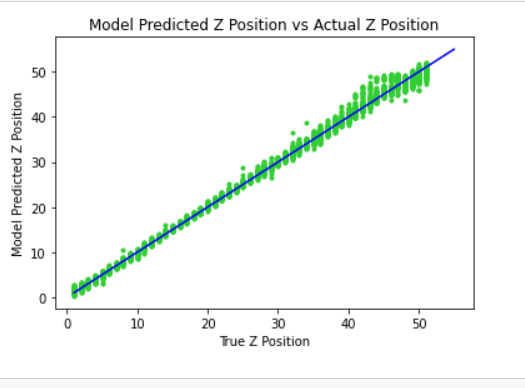 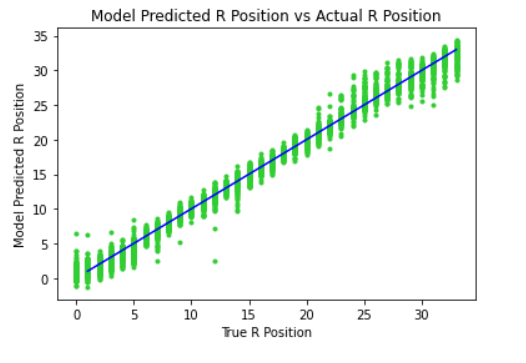 This network performed extremely well on clean simulated pulses, and reached a Mean Squared Error of 0.39. It was trained for 232 epochs using about 400 000 sample pulses.
8
Pulses are Noisy
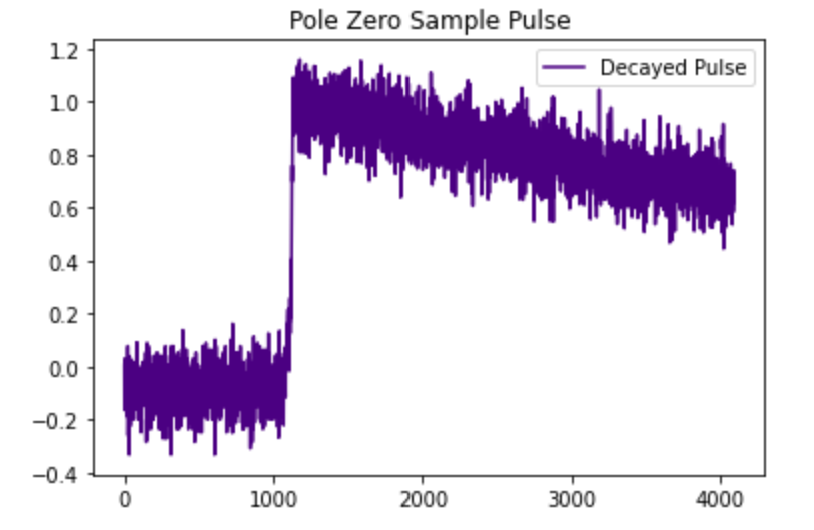 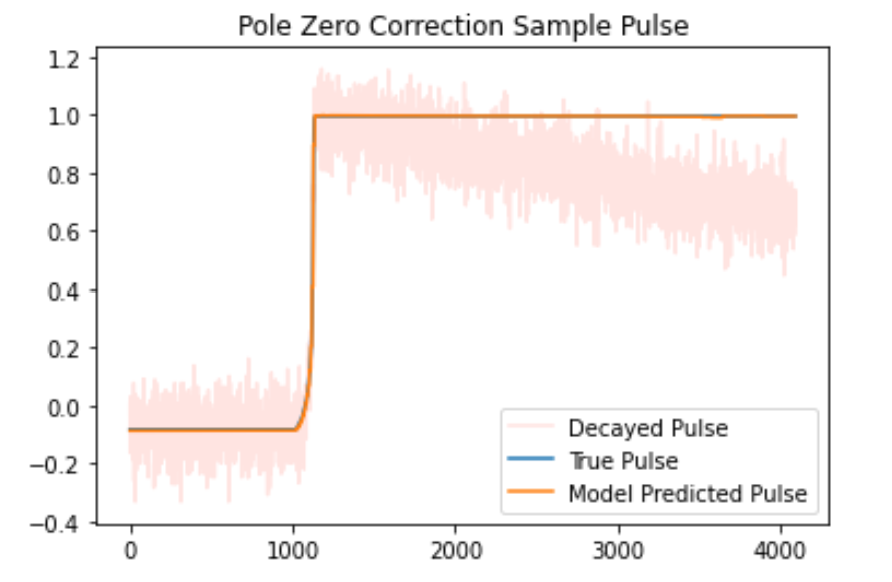 Unfortunately, realistic pulses look more like the image on the left. Even with denoising, as shown on the right, the true pulse can never be perfectly reconstructed.
9
Credit to Meghan Naar for denoising images
Model 1: Linear Network
A common, but basic, Neural Network architecture.
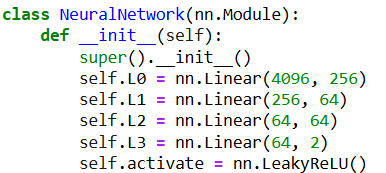 10
This Photo by Unknown Author is licensed under CC BY-SA
Performance of Best Linear Network
R Position
Z Position
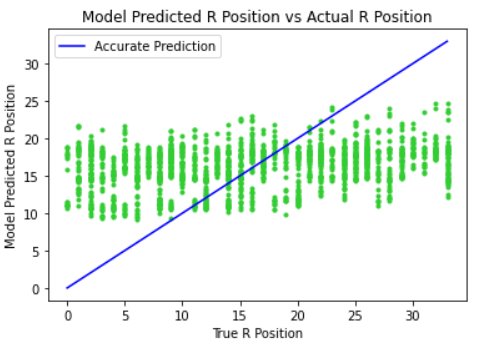 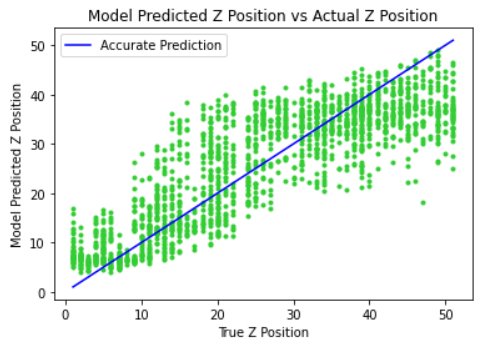 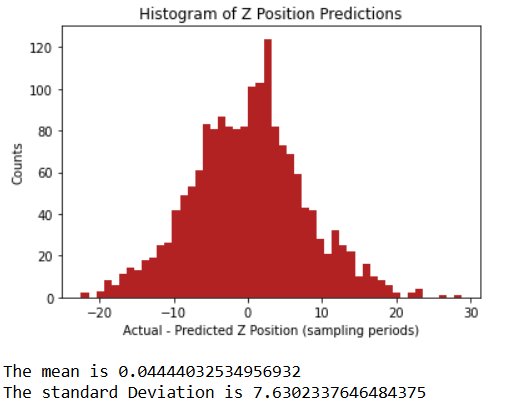 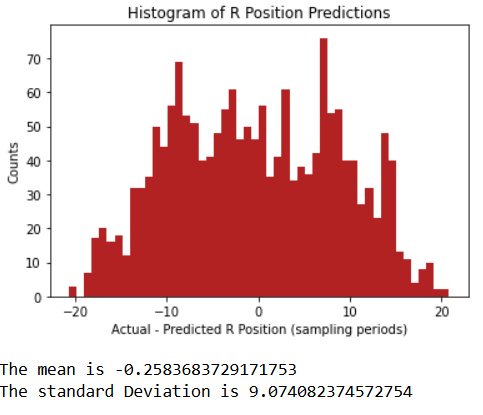 11
Model 2: Convolutional
A network of mostly convolutional layers
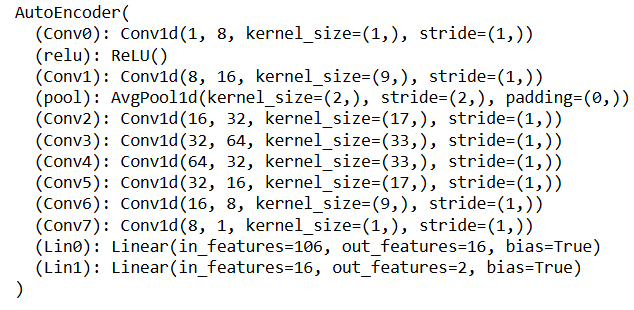 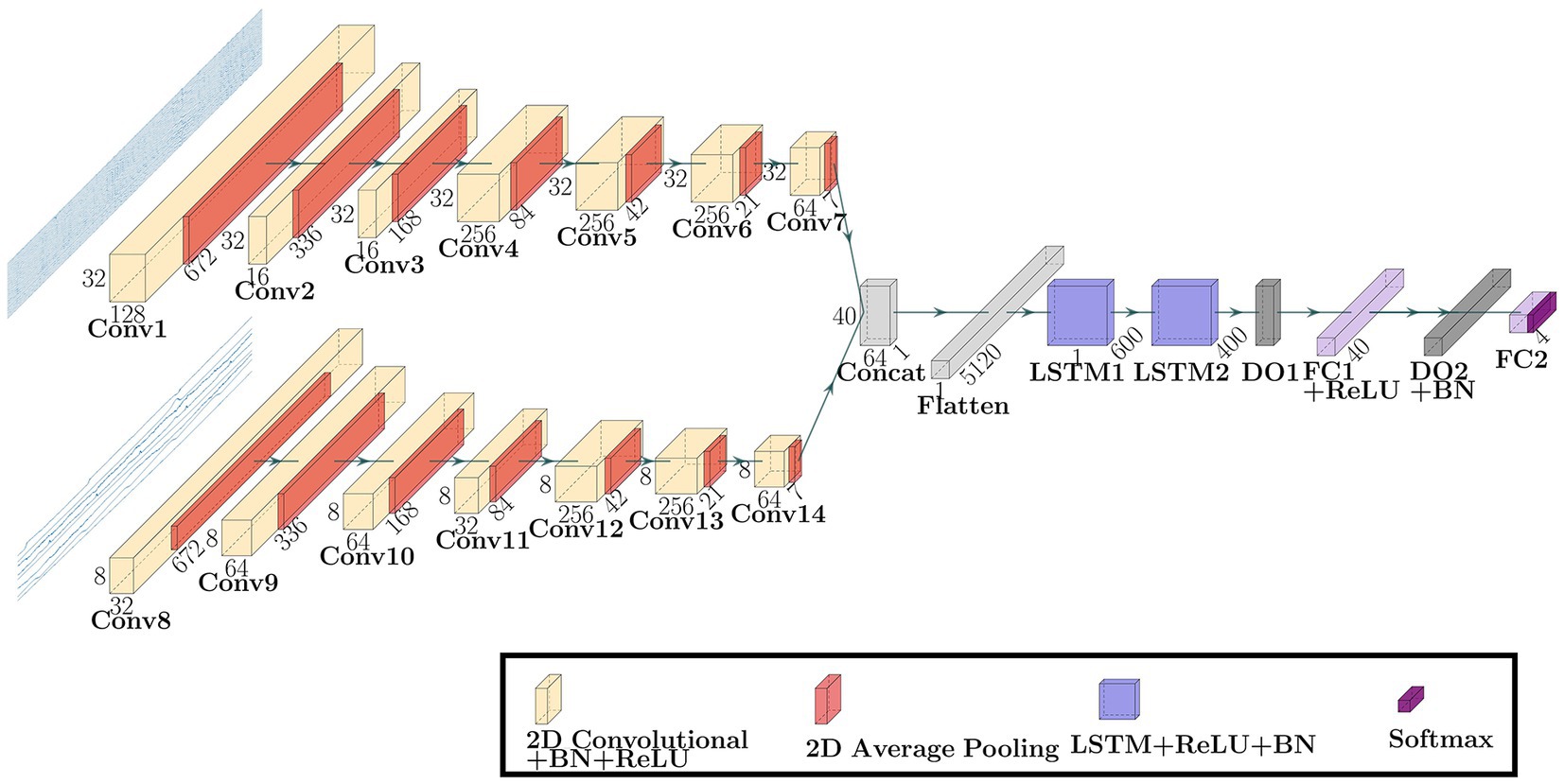 12
This Photo by Unknown Author is licensed under CC BY
Performance of Best Convolutional Model
R Position
Z Position
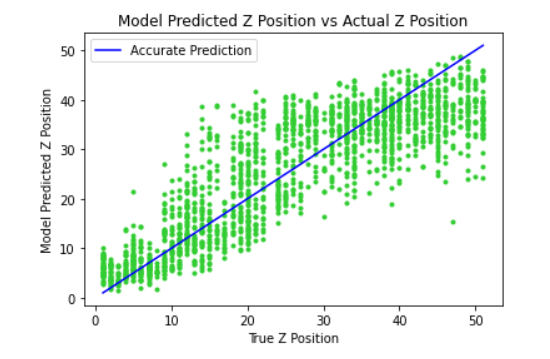 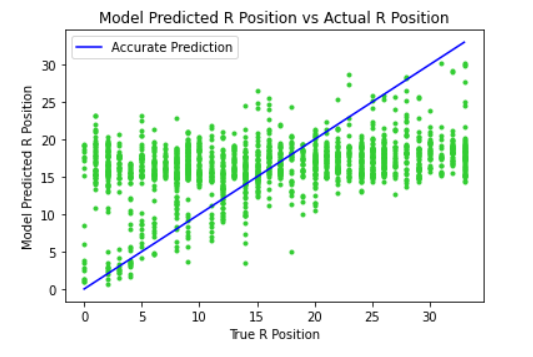 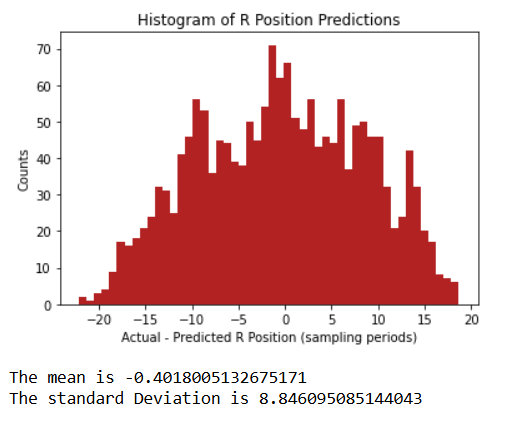 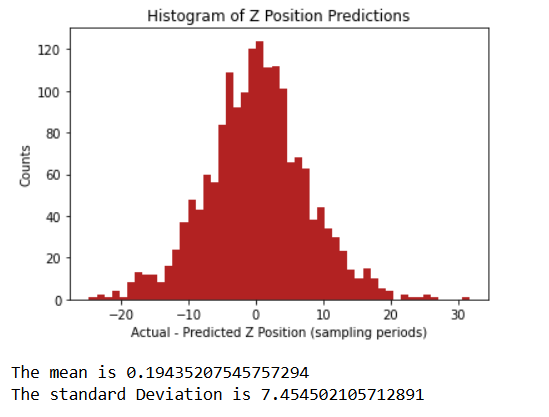 13
Model 3: Multi-Input
A network that accepts both pulses and their derivatives, with a combination of linear and convolutional layers
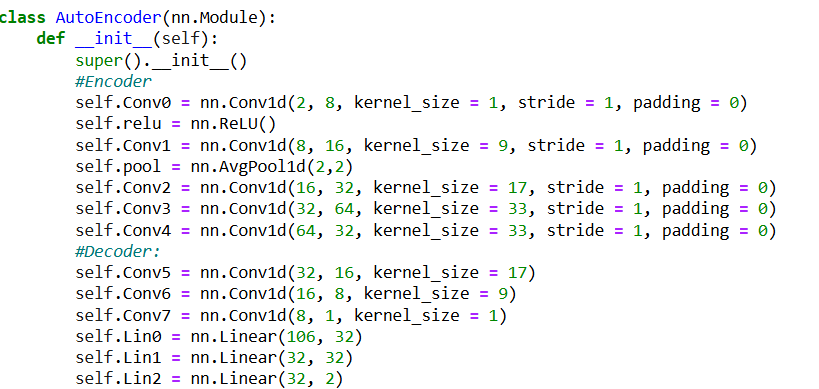 14
Performance of Best Multi-Input Model
R Position
Z Position
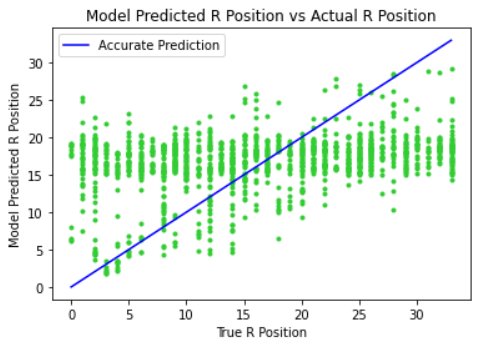 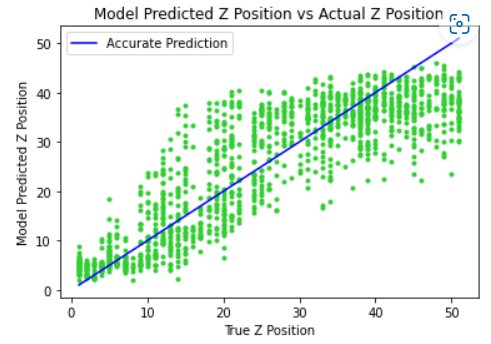 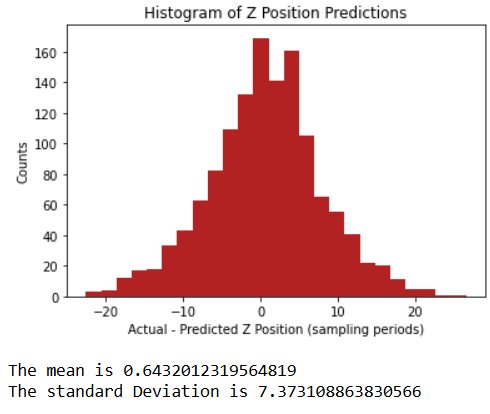 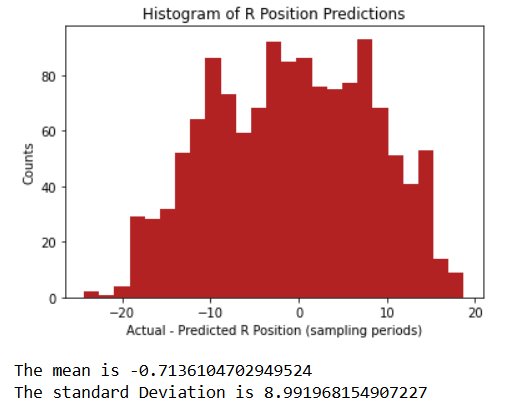 15
Model 4: LSTM
A network that remembers past values for good predictions on time series
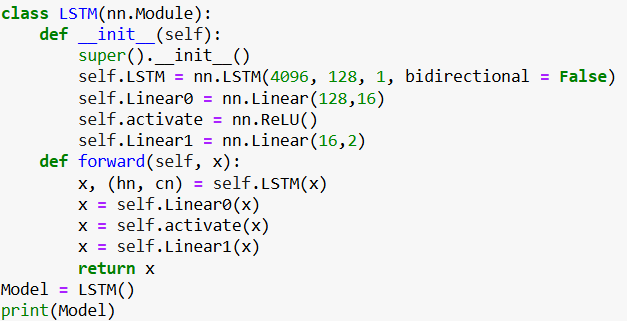 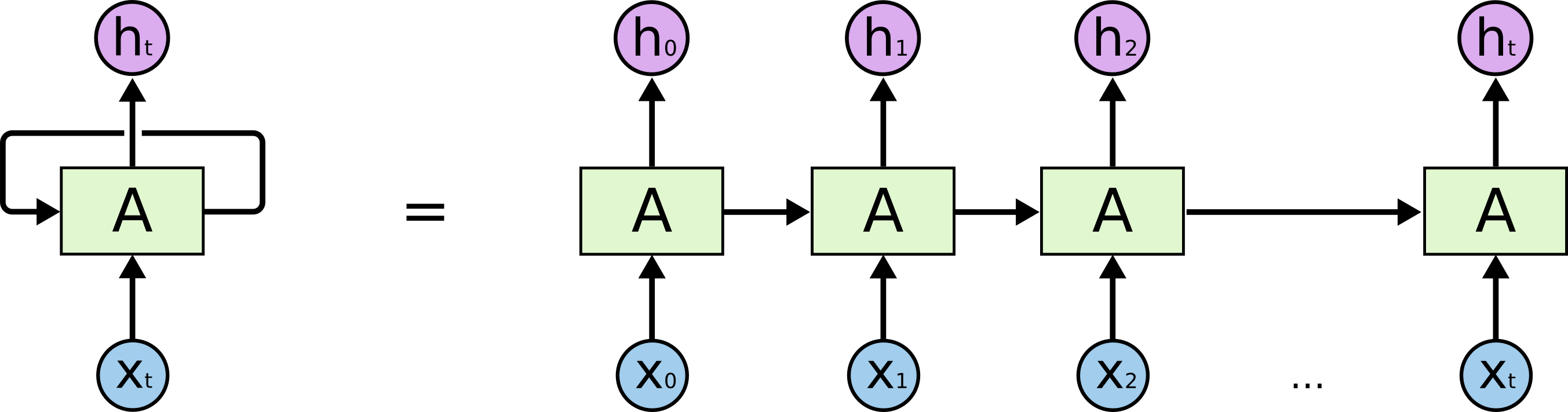 Output
This Photo by Unknown Author is licensed under CC BY-SA
16
Performance of Best LSTM Model
R Position
Z Position
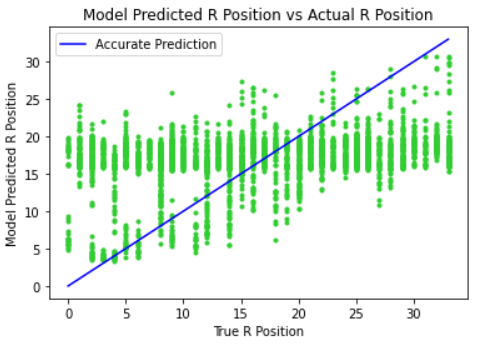 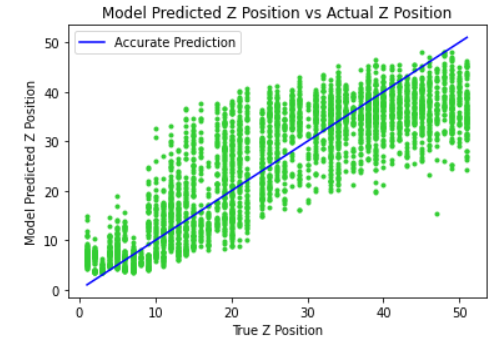 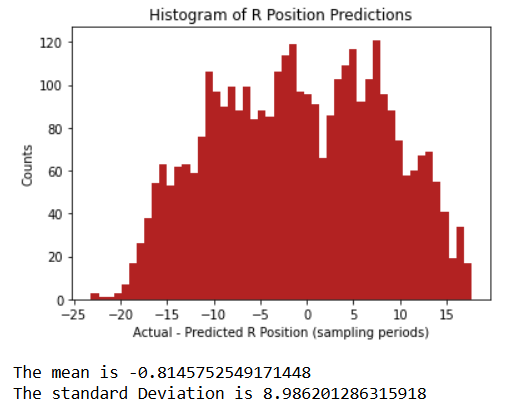 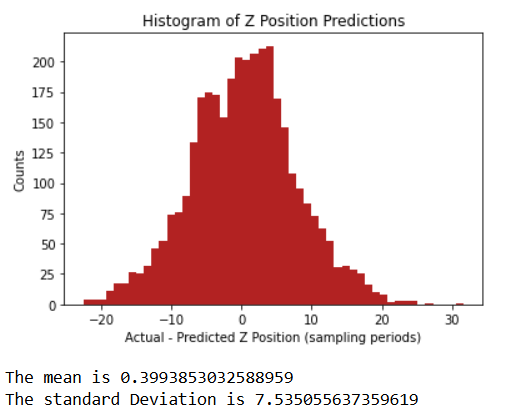 17
Where Models Struggle Most
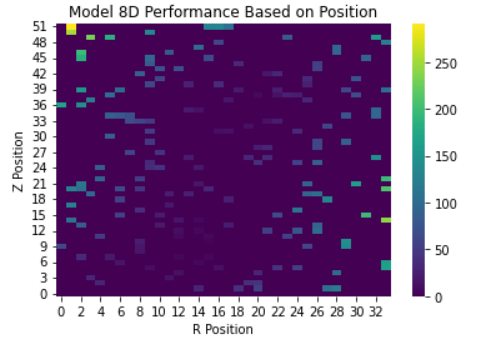 Currently, machine learning performs best near the middle of detector, and at low R and Z (Type II trajectories)
As the models improve, the areas of high error and size of the error decrease
This heatmap shows the MSE Loss of 20 test pulses at 173 positions using the simple linear model (Model 1)
18
Summary
Machine learning has the potential to improve the accuracy of position reconstruction at high R and Z
Further, methodical investigation into different network styles and pre-processing techniques are needed to improve model performance
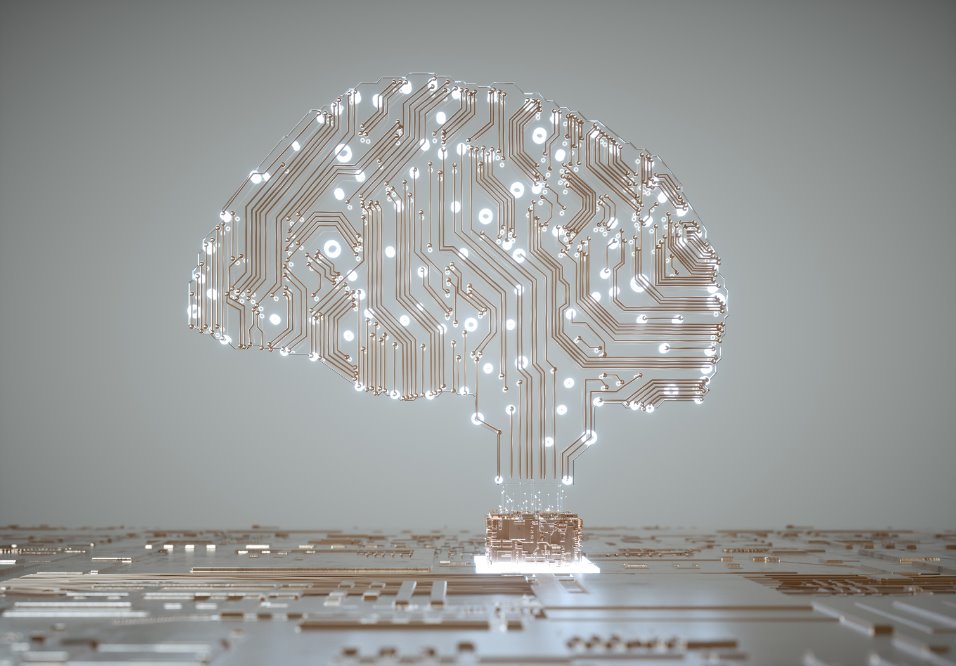 19
Questions?
20
References and Acknowledgements
M Agostini et al 2011 JINST 6 P03005
R Martin, Personal Communications, 2024
M Naar, Personal Communications, 2024
This Photo by Unknown Author is licensed under CC BY-SA-NC
This Photo by Unknown Author is licensed under CC BY
This Photo by Unknown Author is licensed under CC BY-SA
T Ye, Personal Communications, 2024
21